ЛЕКСИКОГРАФІЯ ЯК РОЗДІЛ МОВОЗНАВСТВА ПРО УКЛАДАННЯ СЛОВНИКІВ. ВИДИ СЛОВНИКІВ ТА ОСОБЛИВОСТІ ЇХ ПОБУДОВИ
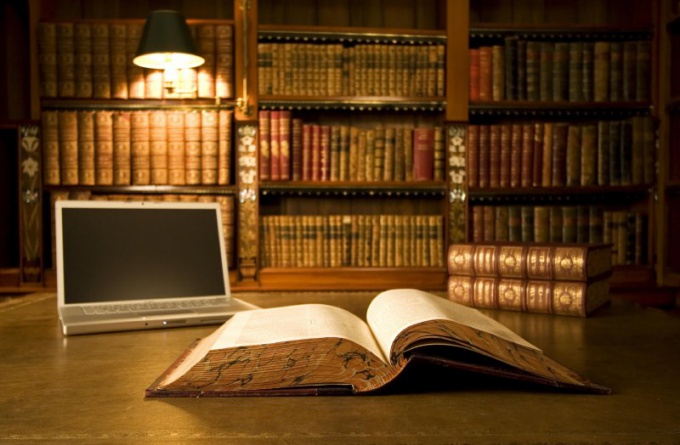 Урок 1
Для чого потрібні словники?
Поясніть, яким словником ви скористаєтесь: 1) для перевірки вимови;
 2) при поясненні лексичного значення слова; 
3) при визначенні походження; 
4) для перевірки правильності написання слова; 
5) при доборі синонімів, антонімів, паронімів, омонімів.
Прочитайте висловлювання видатних людей про словник. Прокоментуйте кожне твердження.
1. Кожний словник залежно від призначення і функцій — загальномовний чи спеціальний, одномовний чи перекладний, нормативний, вибірковий, генетичний — допомагає вибудувати текст й адекватно сприймати відповідні елементи в ньому (О. Семеног). 
2. Неможливо уявити собі культурну людину, яка б не потребувала словника, ніколи не користувалася ним (М. Рильський). 
3. Словники — це музеї слів, у них місце і для старого, і для нового слова знайдеться (С.Пупіико).
Прочитайте висловлювання видатних людей про словник. Прокоментуйте кожне твердження.
4. Це всесвіт в алфавітному порядку! Це книга книг. Він вбирає в себе всі інші книги, треба лише вміти їх вилучати з нього (А. Франс). 
5. Одинадцятитомний «Словник української мови», найоб'ємніше на сьогодні зібрання лексичних скарбів нашого народу, фіксує близько 135 тисяч слів. А ще ж кожне слово має здебільшого не єдине, а кілька чи й багато значень. Як же непросто, але ж і важливо для піднесення мовної культури навчитися розрізняти найтонші відтінки в словесній атрибутиці, доречно, до місця вживати те чи інше слово — одне із понад сотні тисяч! (А.Бортняк).
ЛЕКСИКОГРАФІЯ ( грецьк. lexicos- словник, grapho- пишу)- розділ мовознавства, пов’язаний зі створенням словників.
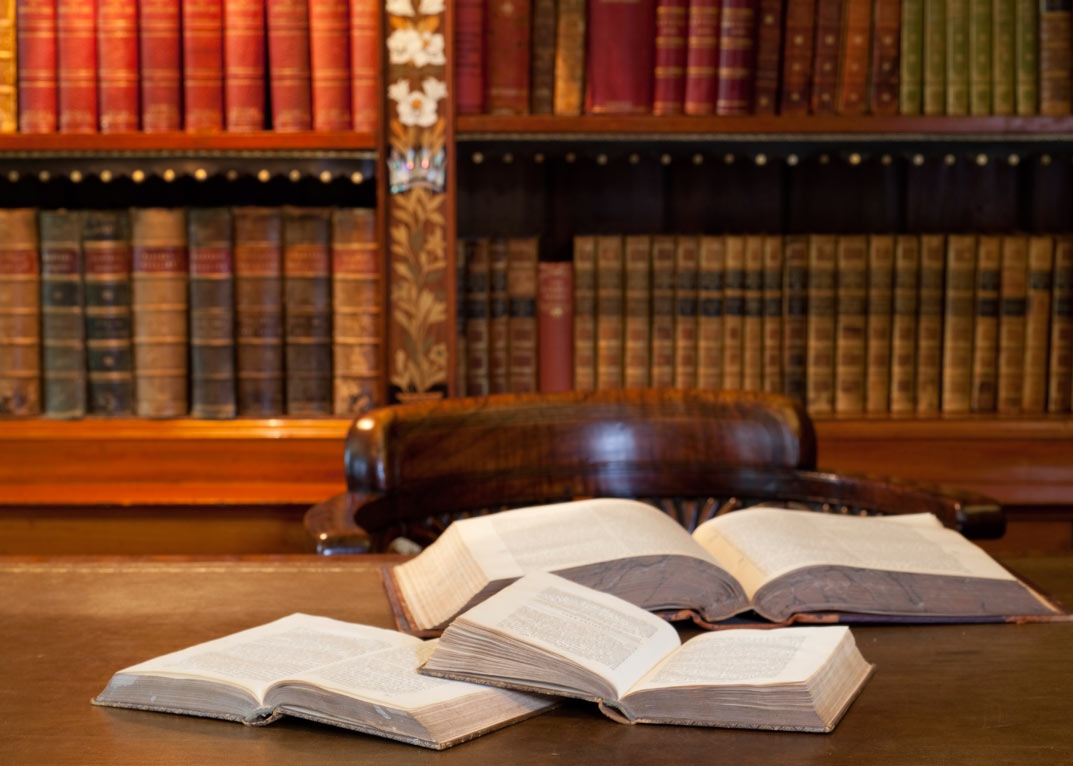 Лексикографія має багаторічну історію, великий досвід створення різноманітних словників і знаменні досягнення. 
Як одна із важливих у сучасній лінгвістиці, вона набуває дедалі більшого розвитку. Спричинюється це зростаючими міжнародними контактами, потребою у вивченні малодосліджених і поглибленому аналізі всіх мов для задоволення наукових і загальнокультур­них та освітніх запитів суспільства. Застосування електронно- обчислювальної техніки в укладанні словників збагатило теорію і практику цієї лінгвістичної науки.
ТИПИ СЛОВНИКІВ
Енциклопедичні словники подають стислу характеристику предметів, явищ, історичних подій, видатних діячів культури, науковців, різних понять, що позначаються словами.
Лінгвістичні словники по-різному пояснюють слово: з погляду лексичного значення, написання, вимови, походження та ін.
ТИПИ СЛОВНИКІВ
Енциклопедичні:

загальні ( у них подано найширшу інформацію);

спеціальні (медична, сільськогосподарська, музична енциклопедія)
Лінгвістичні:

одномовні;

двомовні

багатомовні.
Вершиною словникарсва є тлумачні словники, за допомогою яких з’ясовують лексичне значення слів.
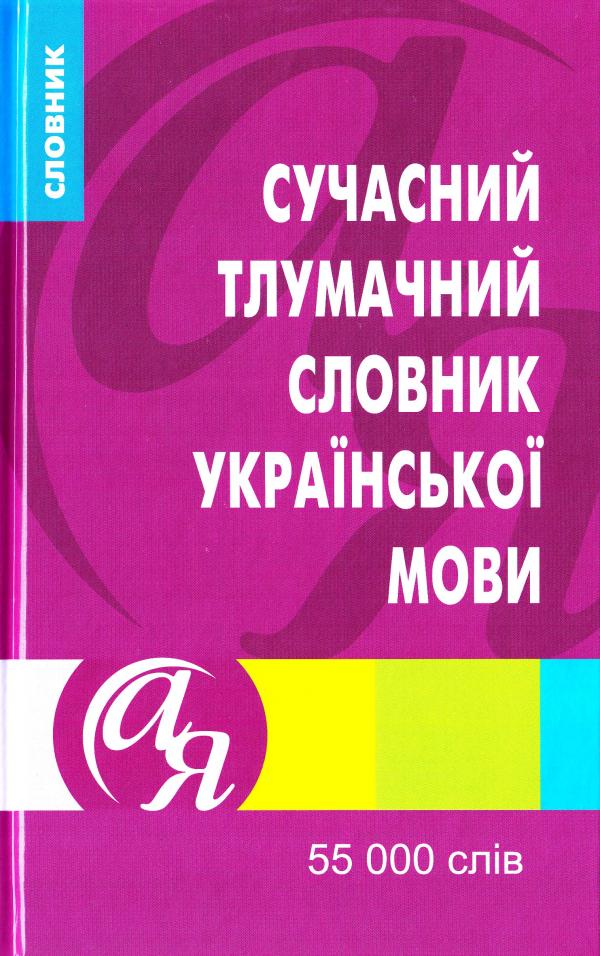 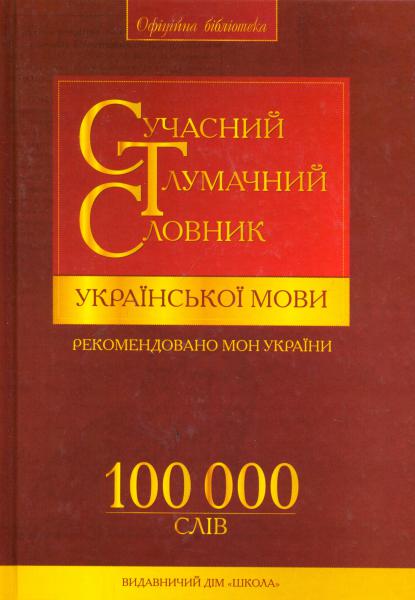 ТИПИ СЛОВНИКІВ
Підсумки уроку
Чим відрізняються лінгвістичні словники від енциклопедичних?

Назвіть види лінгвістичних словників.
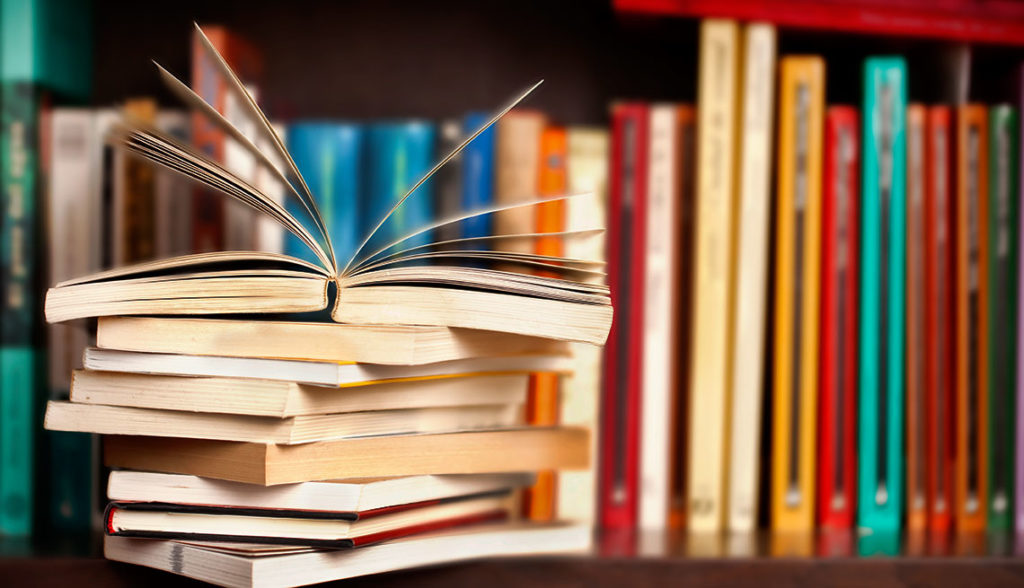 Домашнє завдання
Випишіть із орфографічного та тлумачного словників словникові статті зі словами марити, іти, скроня, чемний, питомий. 

Порівняйте словникові статті. 
У чому полягає різниця?